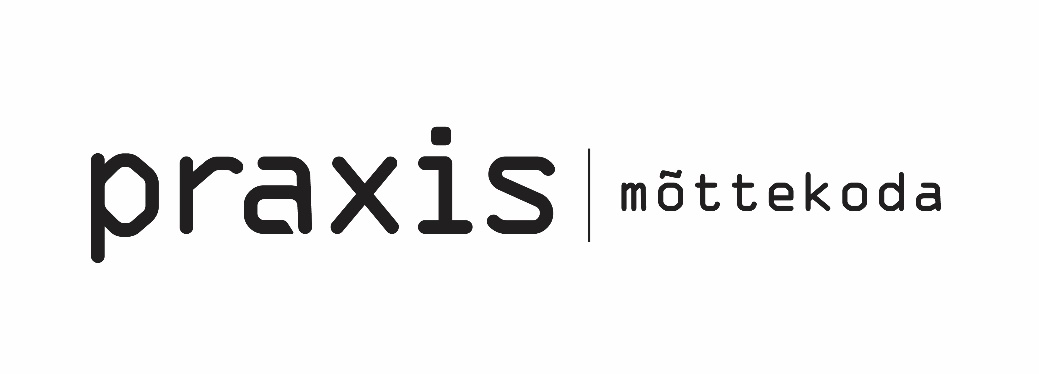 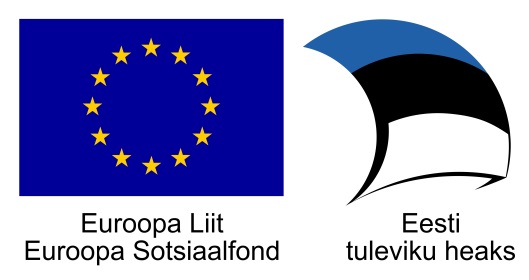 Uuring IKT-haridusest: digioskuste õpetamine, hoiakud ja võimalused üldhariduskoolis ja lasteaias
Eve Mägi

16.05.2017
Mida oli meie uurimuse eesmärk?
Saada ülevaade digioskuste õpetamisest, hoiakutest ja parimatest praktikatest üldhariduskoolides
Kaardistada esmakordselt nii põhjalikult digioskuste õpetamise olukord – mis on hästi, mis vajab arendamist? 
Uuring on aluseks võimalikule mõju ja tulemuslikkuse hindamisele, trendide ja muutuste hindamisele IKT-valdkonnas
[Speaker Notes: Siinse uuringu ülesanne ei olnud analüüsida seoseid digioskuste õpetamise ja omandamise vahel.]
Digioskuste õpetamise korraldus koolides on ebaühtlane
Digioskuste õpetamise korraldus koolides on ebaühtlane
digioskuste õpetamine eraldiseisva õppeainena
	1/5 I kooliastmes
	1/2 II kooliastmes
	1/2 III kooliastmes
	3/4 IV kooliastmes

I-III kooliaste: peamiselt informaatika/arvutiõpetus
IV kooliaste: teemade ring mitmekülgsem
[Speaker Notes: Digioskuste õpetamine eraldiseisva ainena %: 22, 55, 48, 76. 
Gümnaasiumis sellised eraldiseisvad ained nagu uurimistöö alused, arvuti kasutamine uurimistöös, joonestamine, programmeerimine, robootika jms
Kuigi RÕK ja informaatika ainekava ei näe otseselt ette, et juba I kooliastmes peaks digioskuste õpetamine olema korraldatud eraldiseisva õppeaine kaudu ja pigem on soovitatud digioskuste õpetamine antud kooliastmes lõimida teistesse õppeainetesse, on viiendik üldhariduskoolidest teinud valiku, et õpetavad I kooliastmes õpilastele digioskusi eraldiseisva aine kaudu.]
Digioskuste roll ja osakaal ainekavades on ebaühtlane
[Speaker Notes: Edasi vaatame digioskuste õpetamist lõimingu kaudu]
Vaatluse all suuremad digipädevuse valdkonnad
Info haldus
andmekogumine, failihaldus
Sisuloome 
andmeanalüüs ja –töötlus 
digioskuste rakendamine tehnikateaduste kaudu
Probleemilahendus
ikt kasutamine tehniliste probleemide lahendamisel
[Speaker Notes: Kuna digioskusi võib määratleda ja liigitada erinevalt ning praegu ei ole ühtselt kokkulepitud käsitlust, siis antud uuringus oleme digioskustega seotud tegevused AINEKAVADES piiritlenud nelja suurema digipädevuse valdkonnaga: 
 info haldus IKT-ga seotud digioskuste rakendamine õpiülesannetes läbi andmekogumise ja failide halduse)
Sisuloome1  IKT-ga seotud digioskuste rakendamine õpiülesannetes läbi andmeanalüüsi ja -töötluse, nt referaadi/uurimistöö/loovtöö loomine 
Sisuloome2  Digioskuste rakendamine/ omandamine tehnikateaduste kaudu 
Probleemilahendus  IKT kasutamine tehniliste probleemide lahendamisel 

Neist igaühe puhul on määratletud mitmeid alategevusi, vt täpsemalt aruandest. 
KÜSIMUS PUBLIKULE: MIS TE ARVATE, MISSUGUSE DIGIPÄDEVUSE VALDKONNA TEGEVUSED ON KÕIGE ENAM LEVINUD AINEKAVADES?]
[Speaker Notes: Siin on 257 kooli andmed ehk aluseks on võetud kõikide nende koolide andmed, kellel olid kõik ainekavad kättesaadavad.]
Kõige levinumad digioskustega seotud tegevused on seotud info haldusega
Info otsimine internetis         II kooliastmest
internetist leitud info kriitiline hindamine       III kooliastmest
Leitud info salvestamine, kopeerimine, kustutamine
Kogutud teabe korrastamine
Õpilaste hinnangud kinnitavad
Õpetajad hindavad sagedasemateks tegevusteks:
Info otsing internetist
Videote ja filmide vaatamine
[Speaker Notes: Koolide ainekavades info otsimine internetist 100%, muul kujul info saamine 99,6% ainekavades. 93, 8%  - internetist leitud info kriitiline hindamine 
Info otsimine internetist on kõige levinum digioskustega seotud tegevus kõigis kooliastmetes. Sh I kooliastmes, kuigi selle oskuse sagedasem esinemine ainekavades tuleb esile II kooliastmes. 
III kooliastme ainekavades käsitletavatest digioskustest tõstatub info halduse sisuplokist esile ka teinegi digioskus – internetist leitud info kriitiline hindamine.]
Sisuloome ja probleemilahendusega seotud tegevused
Levinuimad andmeanalüüsi ja –töötlusega seotud tegevused
Loovtöö/uurimistöö/referaadi loomine  (digivahendit ei ole täpsustatud)
Digimaterjalide kasutamine teadmiste loomiseks
Digioskuste rakendamine/omandamine tehnikateaduste kaudu ainekavades vähe levinud
Levinuimad probleemilahendusega seotud tegevused
Spetsiaalsete programmide ja rakenduste kasutamine
Mõne sobiva digilahenduse kasutamine
[Speaker Notes: SISULOOME 1 (ANDMEANALÜÜSI JA –TÖÖTLUSEGA SEOTUD TEGEVUSED)
läbivalt kõige enam levinud loovtöö/uurimistöö/referaadi loomine, kuid seda valdavalt ilma, et oleks digivahendite kasutamist täpsustatud. Veel on laialdaselt levinud digitaalsete materjalide kasutamine teadmise loomiseks (digitaalsete materjalide analüüsimine/uurimine ning seeläbi teadmise loomine).
Õpilaste hinnangul puutuvad nad erinevalt dokumendianalüüsi tulemustest juba I kooliastmes erinevate ainevaldkondade lõikes kokku loov- või uurimistöö koostamisega arvutit kasutades. 
SISULOOME 2
Õpilaste hinnangul ei ole mängu või rakenduse loomine ainevaldkonniti kuigi levinud – kõikide kooliastmete ja ainevaldkondade lõikes jäi õpilaste osakaal, kes oli antud tegevusega kokku puutunud, 10% kokku puutunud  (enim mängu või rakenduse loomine).
Õpetajate hinnangul on nemad oma õppeainete raames sisuloome 2 alla kuuluvaid tegevusi teatul määral siiski kasutanud: mängu või rakenduse loomist on oma õppeaines kasutanud 24% õpetajatest, veebilehe loomist 21% õpetajatest, robotite ehitamist ja nendega mängimist 13% 
PROBLEEMILAHENDUS
peamiselt levinud kaks tegevust – spetsiaalsete programmide ja rakenduste kasutamine või üldisemalt mõne tehnoloogilise võimaluse või digilahenduse kasutamine.
Õpilaste hinnangul kasvab spetsiaalsete programmide ja rakenduste kasutamine kooliastmete edenedes.]
Õpetajate teadlikkus digipädevuste mudelist
Teadlik 87%
	aga
	Põhjalikult tutvunud vaid veerand (24%)
	põgusalt tutvunud ligi pooled (47%)
	Üldse pole tutvunud või ei ole sellest teadlik   	ligi kolmandik (29%)

Valdav osa (76%): digivahendite kasutamine peaks olema loomulik osa kõikidest õppeainetest
	aga
	Veerand õpetajatest ei nõustu selle väitega
[Speaker Notes: Õpilaste digipädevuste mudeli olemasolust on teadlik küll valdav osa õpetajatest (87%), kuid põhjalikult on sellega tutvunud vaid veerand (24%) ja põgusalt ligi pooled (47%) õpetajatest. Üldse pole sellega tutvunud või sellest teadlik 29% õpetajatest.   
Valdav osa (76%) õpetajatest leiab, et digivahendite kasutamine peaks olema loomulik osa kõikidest õppeainetest. Teisalt veerand kõigist õpetajatest ei nõustu sellise väitega.]
Kuidas õpetajate hinnangul digioskusi õpetatakse?
Digioskusi õpetatakse just nende õpetatavas aines ja vähem on see lõimitud teiste õppeainetega või õpetatav eraldiseisva ainena
Tendents nõrgeneb kooliastmete edenedes; õpetajad toovad rohkem esile eraldiseisvate ainete osatähtsust digioskuste õpetamisel
[Speaker Notes: Õpetajate endi hinnangul õpetatakse digioskusi just nende õpetatavas aines ja vähem on see lõimitud teiste õppeainetega või õpetatav eraldiseisva ainena; kooliastmete edenedes see tendents nõrgeneb ja õpetajad toovad rohkem esile digioskuste õpetamist eraldiseisva aine raames. Kuivõrd õpetajad sageli ei taju või pole teadlikud, kas ja kuivõrd on digioskused lõimitud teistesse ainetesse peale nende enda õpetatava aine, võib see tulemus viidata riskile, et digioskuste õpetamine on juhuslik ning jäetud üksikutest õpetajatest sõltuvaks ning õppeasutuse tasemel seda eriti ei analüüsita ega seirata.]
Digioskuste õpetamine on ebaühtlane
Õpetamise korraldus on pigem juhuslik ja killustunud
Erinevate digioskuste roll ja osakaal ainekavades on ebaühtlane
Vähesel määral õpetamisse integreeritud
Digivahendite kättesaadavus kui kitsaskoht
Digivahendite kättesaadavus on takistuseks
Pooled õpetajatest: digivahendite piisavus on kõige olulisem toetustegur 
aga
Pooltele Õpetajatest on digivahendite vähesus kõige olulisem takistus digioskuste õpetamisel
ei kasuta üldse või kasutab harva
Laua-või sülearvutit  12%
Esitlusseadmeid 17%
Tahvelarvuteid/nutitelefone 39%
Iga kümnes õpetaja viitab tahvelarvutite/nutitelefonide kasutamisvõimaluse puudumisele
[Speaker Notes: Pooled õpetajatest (51%) hindavad kõige olulisemaks toetusteguriks digioskuste õpetamisel digivahendite piisavust õpilaste arvu arvestades AGA
Ligi pooled (46%) õpetajatest leiavad, et digivahendite vähesus õpilaste arvu silmas pidades on kõige olulisem takistus digioskuste õpetamisel, kusjuures sagedamini tõstavad kättesaadavuse probleemi esile suurema õpilaste arvuga (üle 200 õpilasega) koolide õpetajad (49% vs 39%) ja veidi enam ka eesti keelest erineva õppekeelega koolide õpetajad (50% vs 43%). 
MIDA ARVATA  NENDE NÄITAHATE PÕHJAL DIGIVAHENDITE KASUTAMISEST ÕPETAJATE SEAS?
Kuigi erinevate digiseadmete soetamist ja tagamist koolides on mitmete programmide raames Eestis juba palju toetatud, nähtub siinse uuringu tulemustest, et digivahendite kättesaadavus on jätkuvalt oluline kitsaskoht, milles nii üldhariduskoolid kui ka lasteaiad nii õppetöö kui ka huvihariduse pakkumisel tuge vajavad. Kuigi selliste digivahendite, nagu tahvelarvutite ja nutitelefonide kasutusvõimaluse täielikku puudumist koolis tõi esile väike osakaal õpetajaid, on see teisalt digipöörde ja kaasaegse õpikäsituse eesmärke arvestades siiski märkimisväärne arv õpetajaid, kel selline võimalus puudub. Teisalt on aga kitsaskohaks õpetajate teadlikkus ja oskus erinevate digivahendite kasutamisel, sest paljudel juhtudel (nii seadmete, tarkvara kui ka digiõppevara) puhul leidus rohkem selliseid õpetajaid, kes  ei ole üldse oma õppetöö raames erinevaid vahendeid kasutanud või kasutab väga harva, kui neid, kes märkisid, et neil nimetatud vahendite kasutamisvõimalus koolis üldse puudub. Seega vajalikud vahendid võivad õppeasutuses kättesaadavad olla, aga õpetajad ei kasuta neid teistel põhjustel.]
Digivahendite Kasutamine igapäevaselt või vähemalt kord nädalas
ÕPETAJAD
ÕPILASED
Laua-või sülearvutit  78%
Esitlusseadmeid 71%
Tahvelarvutit/nutitelefone 36%
nutitelefone 57%
Laua-või sülearvutit  50%
Tahvelarvuteid 18%
[Speaker Notes: Ligi veerand (23%) õpetajatest ei kasuta õppetöös üldse tahvelarvuteid ja nutitelefone ja 16% õpetajatest teevad seda harvem, kui kord kuus. Seega rohkem kui kolmandik meie õpetajaskonnast ei kasuta üldse või kasutab väga harva tahvelarvuteid ja nutitelefone õppetöö läbiviimisel. Laua- või sülearvutit ei kasuta üldse või kasutab harva 12% õpetajatest ning esitlusseadmeid 17% õpetajatest. Peaaegu iga kümnes (9%) õpetaja viitab tahvelarvutite ja nutitelefonide kasutamisvõimaluse puudumisele õppetöös.
Õpilased kasutavad digivahenditest õppetöös kõige sagedamini nutitelefone ja laua- või sülearvuteid, tahvelarvuteid on sama sagedasti kasutanud õppetöös 18% õpilastest. Teisalt pole pooled (53%) õpilastest õppetöös üldse kasutanud tahvelarvuteid, 17% laua- või sülearvutit ja 15% nutitelefone. 


Kuna õpilaste seas on õpetajatega võrreldes rohkem levinud nutitelefonide kasutamine õppetöös, mis oma funktsionaalsuse ja loogika poolest on tahvelarvutitega sarnased,  tekib küsimus, mil määral saavad õpetajad tulemuslikuma õppeprotsessi huvides kaasata õppetöös praegusest suuremal määral õpilasi ja nende isiklikke seadmeid? Mitmed õpetajad märkisid  takistusena, et kõikidel õpilastel pole võrdseid võimalusi isiklike digivahendite kasutamiseks, mis omakorda viitab sellele, et õpetajad ei ole teadlikud erinevatest võimalustest (nt digivahendi jagamine rühmatöö kaudu) digivahendite kasutamisel õppetöös.]
Digivahendite kättesaadavus ja kasutamisvalmidus on kitsaskohad
Õpetajad peavad digivahendite vähesust oluliseks takistuseks digioskuste õpetamisel 
Tahvelarvutite ja nutitelefonide kasutamisvõimaluse puudumist koolis tõi esile iga kümnes õpetaja, mis on märkimisväärne arv 
Õpetajate valmisolek (oskus) erinevate digivahendite kasutamiseks on väljakutse, kuna rohkem õpetajaid ei ole oma õppetöös erinevaid digivahendeid kasutanud või kasutavad harva kui neid, kes märkisid, et neil kasutusvõimalus puudub
Vajalikud vahendid võivad õppeasutuses kättesaadavad olla, aga õpetajad ei kasuta neid teistel põhjustel
[Speaker Notes: Kuigi erinevate digiseadmete soetamist ja tagamist koolides on mitmete programmide raames Eestis juba palju toetatud, nähtub siinse uuringu tulemustest, et digivahendite kättesaadavus on jätkuvalt oluline kitsaskoht, milles nii üldhariduskoolid kui ka lasteaiad nii õppetöö kui ka huvihariduse pakkumisel tuge vajavad. 
Kuigi selliste digivahendite, nagu tahvelarvutite ja nutitelefonide kasutusvõimaluse täielikku puudumist koolis tõi esile väike osakaal õpetajaid, on see teisalt digipöörde ja kaasaegse õpikäsituse eesmärke arvestades siiski märkimisväärne arv õpetajaid, kel selline võimalus puudub. 
SAMAS  on kitsaskohaks õpetajate teadlikkus ja oskus erinevate digivahendite kasutamisel, sest paljudel juhtudel (nii seadmete, tarkvara kui ka digiõppevara) puhul leidus rohkem selliseid õpetajaid, kes  ei ole üldse oma õppetöö raames erinevaid vahendeid kasutanud või kasutab väga harva, kui neid, kes märkisid, et neil nimetatud vahendite kasutamisvõimalus koolis üldse puudub. Seega vajalikud vahendid võivad õppeasutuses kättesaadavad olla, aga õpetajad ei kasuta neid teistel põhjustel.]
valmisolek olemasolevaid võimalusi kasutada on väljakutse
Digivahendite kasutamise osas Hoiak positiivne
[Speaker Notes: Õpilaste ja õpetajate  hoiak digivahendite kasutamise kaudu saavutatava kasu osas on positiivne ning hoiakute muster sarnane.
Kõige sagedamini toovad nii õpetajad kui õpilased esile õppetöö huvitavamaks muutmist digivahendite kasutamise läbi. 
Õpetajad rõhutavad pea sama olulisena digivahendite kasutamise kaudu tulevasel töökohal vajaminevate oskuste kujundamist. 
Märkimisväärset kasutegurit näevad nii õpilased kui õpetajad digioskuste toel õpioskuste, õpitulemuste ning teemast arusaamise paranemisel.
Huvitav tulemus: vanemate kooliastmete õpilased tunnetavad rohkem digivahendite kasutamise panust nende hinnete paranemisele, teisalt on just noorema kooliastme õpilased need, kes hindavad kõrgemalt digivahendite kasutamise rolli õpimotivatsiooni suurendamisel. 
Õpetajate vanuserühmades suuri erinevusi hinnangutes ei ilmne. 
Pea veerand õpetajatest ei ole ka nõus väitega, et digivahendite kasutamine peaks olema loomulik osa kõikides õppeainetes. Arvestades eelpool kirjeldatud õpetajate muidu positiivset suhtumist digivahendite kasutamise kasuteguritele, on taoline hinnang küllaltki üllatav. Mõned õpetajad tunnistasid oma pikemates kommentaarides, et nad pigem väldivad digivahendite kasutamist, sest ei taha kedagi õpilastest ebamugavasse olukorda panna (kõigil pole võrdseid võimalusi isiklike digivahendite kasutamiseks). Mitmed õpetajad tõid ka esile, et nad ei propageeriks digivõimalusi kooliõppes, kuna see rikub laste tervist, sest lapsed kasutavad niigi palju arvuteid ja nutiseadmeid. 
ÕPETAJATE JA ÕPILASTE HOIAKUTE MUSTER SARNANE
VANEMATES KOOLIASTMETES SAGEDAMINI KASUTEGURINA TAJUTUD HINNETE PARANEMINE, NOOREMATE SEAS ÕPIMOTIVATSIOONI SUURENDAMINE DIGIVAHENDITE KAUDU
ÕPETAJATE SEAS VANUSERÜHMADES ERINEVUSI EI ILMNE]
Hinnang oskustele erinevates tegevustes
[Speaker Notes: Peaaegu kolmandik (30%) õpetajatest peab oma puudulikke oskusi üheks olulisemaks takistuseks digioskuste õpetamisel. 
Õpilaste ja õpetajate hinnangud oma oskustele erinevates digioskuste õppimisega seotud tegevustes on sarnased selles mõttes, et paremaks ja kehvemaks hinnatakse ühesuguseid oskusi. 
Samas hindavad õpilased kõiki oma oskusi pisut paremal tasemel olevaks kui õpetajad (v.a. e-kirja saatmine, sh koos lisadega).
Kui suurepäraseks hindavad õpetajad eelkõige neid oskusi, mis nõuavad suhtlust internetis (sh e-teenuste kasutamine), siis kehvemaks probleemilahendusega seotud ning millegi (nt veebileht, mäng, rakendus) loomise eesmärgil digioskuste rakendamist. 
Kõige suurem on erinevus õpilaste ja õpetajate hinnangutes oma oskustele fotode, filmide ja helisalvestiste tegemisel, milles õpilased hindavad oma oskusi pigem heaks, õpetajad aga rahuldavaks. 
 Mõeldes tagasi sellele, missugused digioskustega seotud tegevused on kõige sagedamini esinevad ainekavades, siis need on osaliselt samad oskused (info haldusega seotud ning ka sisuloome 1 – loovtöö koostamine, andmeanalüüs), milles õpetajad endale kõrgema hinnangu annavad ja vähem on õppekavades neid digioskusi, milles õpetajad endal vajakajäämisi näevad: probleemilahendusega seotud oskused ja millegi uue loomisega seotud oskused.
Samas ei pea paljud õpetajad oma aine õpetamisel vajalikuks digioskustega seotud tegevusi, milles nad oma oskustes olulist vajakajäämist näevad, üldse kasutada: ligi kolmandik (30%) ei pea vajalikuks robotite ehitamist/mängimist, 26% 3D printeriga printimist, 20% veebilehe loomist, 17% mängu või rakenduse loomist, 10% tabelite ja graafikute tegemist.
 Kuigi suur osa õpetajatest (keskmiselt 58%) on end viimase kahe aasta jooksul mõnel digioskuste õpetamisega seotud teemal täiendanud, on just tehnoloogiaharidus see teema (sisaldab neid oskusi, milles õpetajad end kehvemaks hindavad), milles suurim osakaal õpetajatest (63%) ei ole end viimase kahe aasta jooksul täiendanud ja 56% ei tunne selle järele ka vajadust. 
ÕPILASTE KAASAMINE Oskuste tõstmisele aitavad täienduskoolitused kindlasti kaasa, kuid täienduskoolitustel osalemise kõrge aktiivsus ai pruugi olla seotud digioskuste taseme kasvuga. Antud uuringust selgub, et õpilased hindavad oma oskusi mitmetes tegevustes õpetajate omadest paremaks. Selle tulemuse taustal on mõistlik õpetajate juhendamise abil õpilaste kaasamine õpetamisprotsessi planeerimisse ja nende teadmiste kasutamine/jagamine õppetöö korraldamisel. Ligi pooled õpetajatest on seda ka juba teinud, siis teine pool veel mitte. Samas valdav enamik (77%) õpetajatest jagab seisukohta, et digivahendite kasutamine võimaldab kaasata õpilasi kui eksperte õppetöö planeerimisse ja korraldamisse (veerand ei nõustu). 
LIGI KOLMANDIK ÕPETAJATEST PEAB OMA PUUDULIKKE OSKUSI OLULISEMAKS TAKISTUSEKS DIGIOSKUSTE ÕPETAMISEL
SARNANE MUSTER: PAREMAKS JA KEHVEMAKS HINDAVAD ÕPILASED JA ÕPETAJAD SAMU OSKUSI
ÕPETAJATE OSKUSTE TASE ON SEOTUD VANUSEGA]
Positiivsed hoiakud ei rakendu õppetöös
Õpetajate ja õpilaste hoiakud toetavad digivahendite kasutamist õppetöös
Väljakutse on õpetajate valmisolek  olemasolevaid võimalusi digioskuste õpetamisel sihipäraselt ja süsteemselt kasutada
Õpilaste ja õpetajate koostöö teadmiste-oskuste jagamise kaudu õppeprotsessis on vähe levinud praktika ning vähe teadvustatud võimalus
[Speaker Notes: Kuigi õpetajate ja õpilaste hoiakud digivahendite kasutamise osas õppetöös on valdavalt positiivsed, ja toetavad digivahendite kasutamist õppetöös pole nende tegelik rakendumine digioskuste omandamisel ja kaasaegse õpikäsituse rakendumist soodustava vahendina veel realiseerunud. See tähendab, et positiivsete hoiakute ja õpetajate oskuste vahel on suured käärid. 
Kolmveerand õpetajatest arvab, et digivahendite kasutamine peaks kuuluma loomuliku osana kõigisse tundidesse. See on väga hea näitaja. Et need positiivsed hoiakud ka õppetegevuses peegelduks, on tarvis õpetajaid toetada.
Kõige enesekindlamalt tunnevad õpetajad end igapäevases internetisuhtluses, kuid teatud tegevustes – näiteks fotode, videote ja helisalvestiste tegemises ja keerulisemate probleemide lahendamises hindavad õpetajad oma oskusi kehvemaks kui õpilased. Digioskuste õpetamisel võiks toeks olla ka õpilased ise, sest mitmetes digivaldkondades hindavad õpilased oma oskusi õpetaja omadest paremateks. Üle poole õpetajatest on õpilasi kui eksperte ka õpetamisse kaasanud. Niisugune koostöö võiks olla sagedasem, sest kaasaegses õppetöös tegutsevad õpetajad ja õpilased partneritena.]
Mis ootab ees?
Digipädevuste omandamist on HTM kavandanud hinnata digipädevuste tasemetesti alusel 2018. aastal (9. ja 12. kl) 
Arutelu ja Kokkulepped digioskuste õpetamise ühtlustamise poole
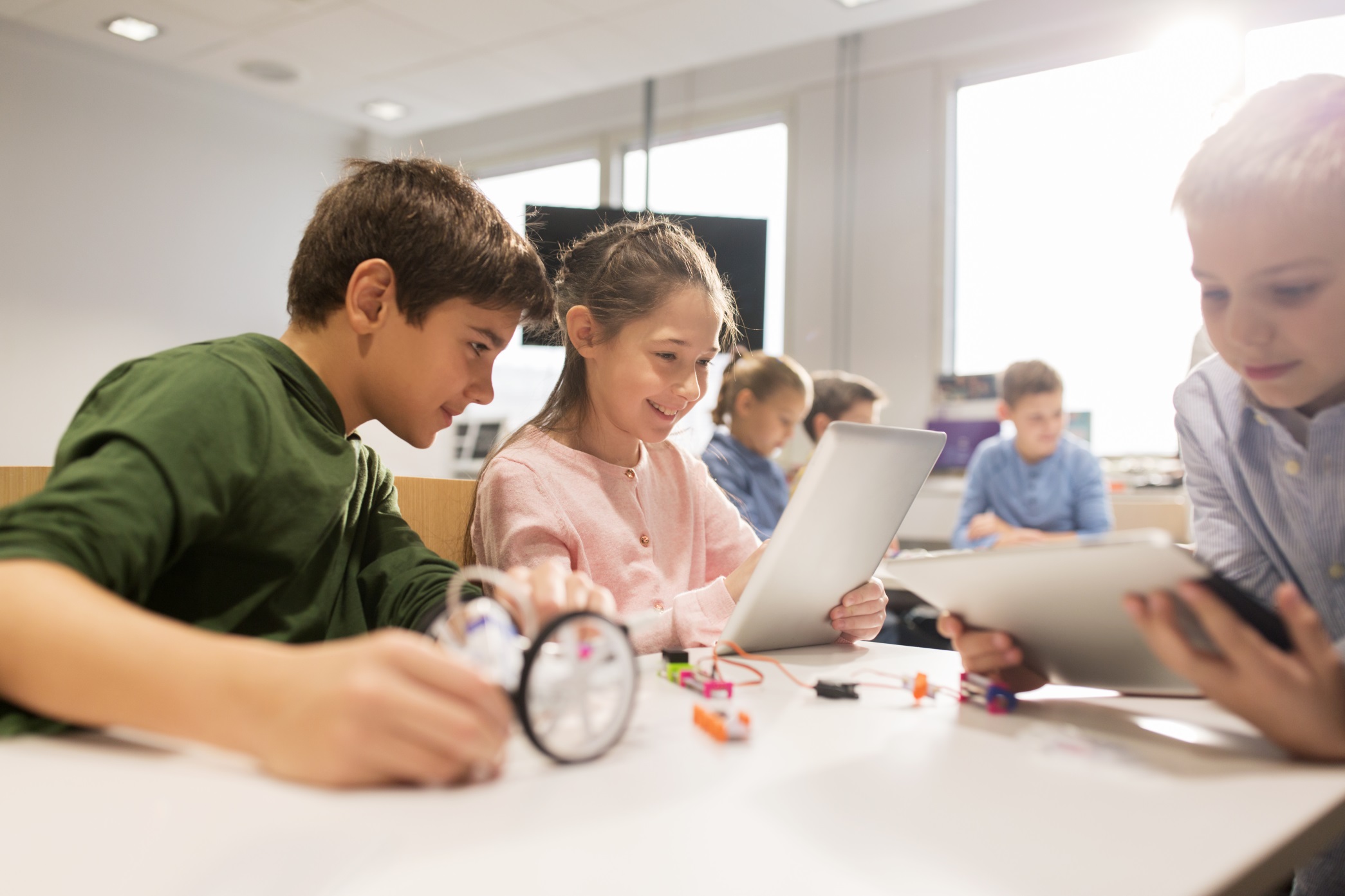